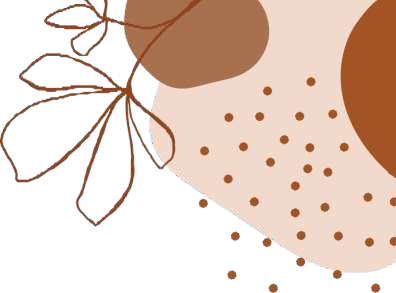 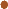 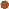 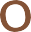 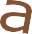 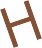 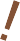 Noviembre